Lecture 3: Federalism and the International Dimension of Constitutionalism
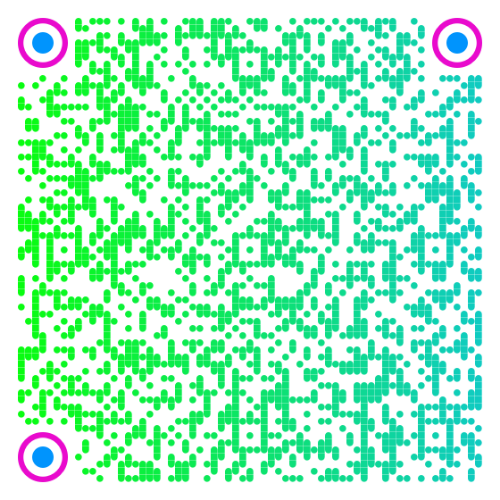 Comparative Constitutionalism比较立宪主义East China University of Political Science and Law Shanghai, China November-December 2019
Larry Catá Backer
W. Richard and Mary Eshelman Faculty Scholar Professor of Law and International AffairsPennsylvania State University | 239 Lewis Katz Building, University Park, PA 16802    1.814.863.3640 (direct) ||  lcb11@psu.edu
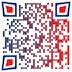 Class 3
11月13日（周三）
November 13, Wednesday 
 
第5—8节 13:30-16:40 
 Federalism and Internationalism in Constitutional Systems
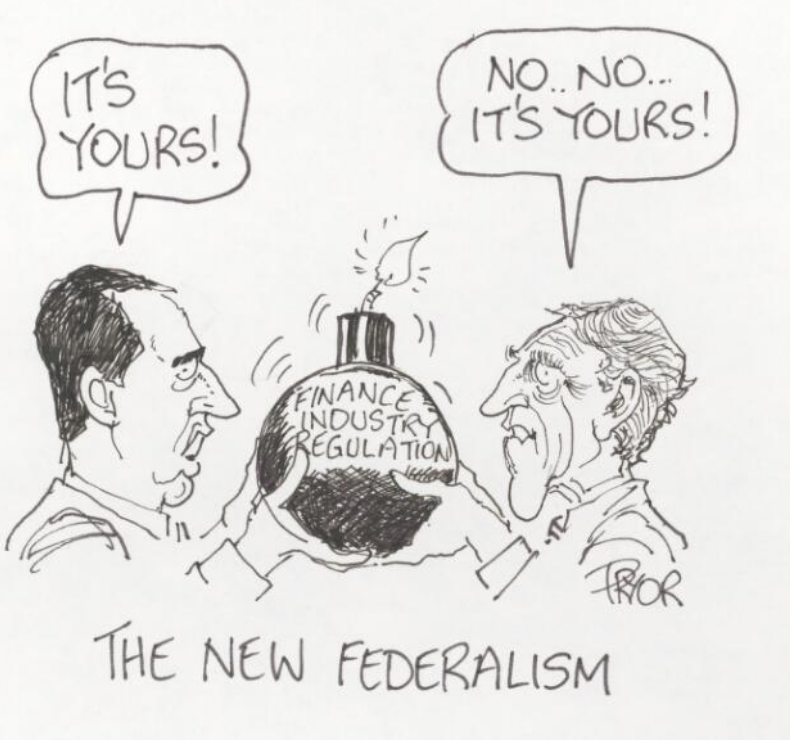 What We Discuss Today/我们今天讨论的内容
The Big Picture
Federalism
Pix credit HERE
Allocation of Political Power Within States
From Holding to Exercising Paramount Political Authority
Constitutions serve as the mechanism through which power is allocated
FIRST: determination of the extent of popular political power to be delegated to government
SECOND: determination of the allocation of political power WITHIN governmental organs to which  power is allocated.
Pix credit HERE
Allocation of Political Power Between the Government and Other Organs
Allocation of Political Authority Within Organs of Government: Horizontal Allocation
Traditional Ideology of Constitutional Authorityin Liberal Democratic States
Allocations of Political Authorityin Marxist-Leninist and Theocratic States
Allocation of Power Within Organs of Government: Vertical Allocations
Allocation of Power Within Organs of Government: Vertical Allocations
Germany
German Basic Law divides authority between the federal government and the Länder 
Article 30: 
"The exercise of governmental powers and the discharge of governmental functions shall be incumbent on the Länder insofar as this Basic Law does not otherwise prescribe or permit." 
Federal government limited to the exercise of authority only in those areas specified in the Basic Law. 
The federal government is assigned a greater legislative role 
Land governments a greater administrative role. 
Länder have structural though limited political authority within the institutions of the federal government
Germany
India
Quasi-federal system; containing  features of both a federation and unitary state.
The core objectives: unity in diversity; devolution in authority, and decentralization in administration
Divided into different States for convenience of administration (Asymmetric federalism)
Article 249(1), if Parliament resolves by at least 2/3 vote that it is necessary or expedient in national interest that Parliament should make laws with respect to any of the matters enumerated in the State list. 
Article 251 provides that in case of inconsistency between a law made by parliament under Article 249 and a law made by a State legislature, the Union law will prevail to the extent of such inconsistency or ‘repugnancy’. 
Distribution of power provided in the federal constitution
Three Lists of the Seventh Schedule of the Constitution. 
Union List
E.g., defense, foreign affairs, railways, currency
State List
E.g. education, public health, police, local administration
Concurrent List
E.g., criminal law, forest, economic and social planning
In case of conflict federal prevails
Residuary powers vested in the Central government. 
Fiscal federalism
Revenue sharing between federal and state and among states set through the Finance Commission.
Integrated judiciary
No separate state judicial system
Article 21 delegates to the federal government a broad array of powers that are meant to be exclusive
E.g.,  international relations; war and defense powers; currency, exchange rates, and mineral prospecting; radio and television broadcasting; mail; and the federal police. 
Article 22 grants the federal government specifically exclusive powers
civil, commercial, penal, procedural, electoral, agrarian, maritime, aeronautical, space and labor law; to regulate foreign and interstate commerce, ports and navigation, postal service, foreign exchange, expropriation, mining, informatics, national transportation policy, naturalization, social security, nuclear activities, and commercial advertising. 
With respect to Article 22 powers, Congress may adopt complementary laws (approved by an absolute majority) authorizing the states to legislate on specific matters in these areas of exclusive federal competence.
No exclusive state or municipal powers
“The powers granted to the federal government are so extensive, and so much federal legislation has been enacted, that the states and municipalities are left virtually without any areas wherein they can legislate free from constraints set by the federal government.” (Keith Rosenn, “Federalism in Brazil,” 43 Duq. L. Rev. 577, 583 (2005).
Concurrent powers
federal government's power is limited to establishing general rules.
Brazil
Adopted federalism (after 1889) as a reaction against the Empire's authoritarian, heavily centralized rule
Sensitive to nation’s enormous size and distinct regions with quite different traditions.
1988 Brazilian Constitution of including municipalities as federal entities.
 Brazilian municipalities are now invested with some of the traditional powers usually granted to states in federalism
Allowed to adopt a constitution.
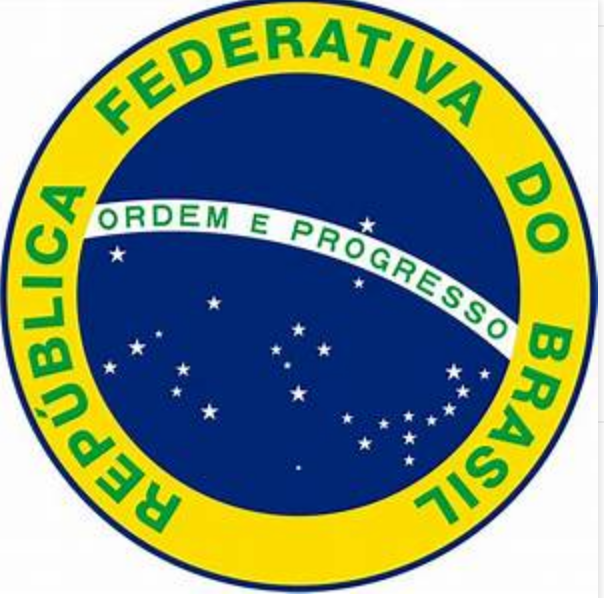 United States
Origins in the construction of a union among sovereign states liberated from former colonial master
No explicit reference to federalism in the federal constitution.
Rely on the structural allocation of political authority between states and the federal government.
Federal authority enumerated
Legislative powers (Article I ¶ 8).
Executive Authority (Art. 2)
Judicial authority to interpret the federal constitution (but not state constitutional provisions)
Concentration of power among branches constrained (principle of checks and balances) through structural organizational provisions 
State authority—residual
In both cases the horizontal allocation of political authority among 3 branches of government
Effectiveness of Protection of Federalism Principle?
“While the Tenth Amendment makes explicit that “[t]he powers not delegated to the United States by the Constitution, nor prohibited by it to the States, are reserved to the States respectively, or to the people”; the task of ascertaining the constitutional line between federal and state power has given rise to many of the Court’s most difficult and celebrated cases. . . . 
If a power is delegated to Congress in the Constitution, the Tenth Amendment expressly disclaims any reservation of that power to the States; if a power is an attribute of state sovereignty reserved by the Tenth Amendment, it is necessarily a power the Constitution has not conferred on Congress. . . .
 It is in this sense that the Tenth Amendment “states but a truism that all is retained which has not been surrendered.”United States v. Darby, 312 U.S. 100, 124 (1941). . . . The Tenth Amendment likewise restrains the power of Congress, but this limit is not derived from the text of the Tenth Amendment itself, which, as we have discussed, is essentially a tautology. Instead, the Tenth Amendment confirms that the power of the Federal Government is subject to limits that may, in a given instance, reserve power to the States. The Tenth Amendment thus directs us to determine, as in this case, whether an incident of state sovereignty is protected by a limitation on an Article I power. 
(New York v. U.S., 488 U.S. 1041 (1992)).
International Law and the Constitution
Pix Credit HERE
Relationship Between Constitutional and International Law and Norms
Expression of Contemporary Approach in International Organizations: EU
Expression of Contemporary Approach in International Organizations: Regional Human Rights Organizations
The Revival of Sovereignty in Constitutional Orders
Issues
How do states embed international treaty or normative obligations within their domestic legal orders?
The doctrine of self-executing treaties
“The point of a non-self-executing treaty is that it “addresses itself to the political, not the judicial department; and the legislature must execute the contract before it can become a rule for the Court.” Foster, 27 U.S. 253, 2 Pet., at 314, 7 L. Ed. 415 ” 
Other constitutional systems may provide for automatic incorporation of a treaty obligation within the domestic legal order
Some provide for incorporation subject to constitutional constraints in its application (the issue of harmonizing international law with constitutional principles
Touches on the issues of hierarchies of law within state systems. If constitutional law superior then international law must be harmonized by it. If international is superior then constitutional law must change to conform to international obligation. 
Can the decision of an international Judicial body bind domestic courts?
Only if the political organs themselves make such decisions explicitly binding as a matter of domestic law.
However, such judgments may be binding as against the state itself.
U.S.: Medellín v. Texas, Supreme Court of the United States, 552 U.S. 491 (2008).
China: Philippines v. China (South China Seas Case).
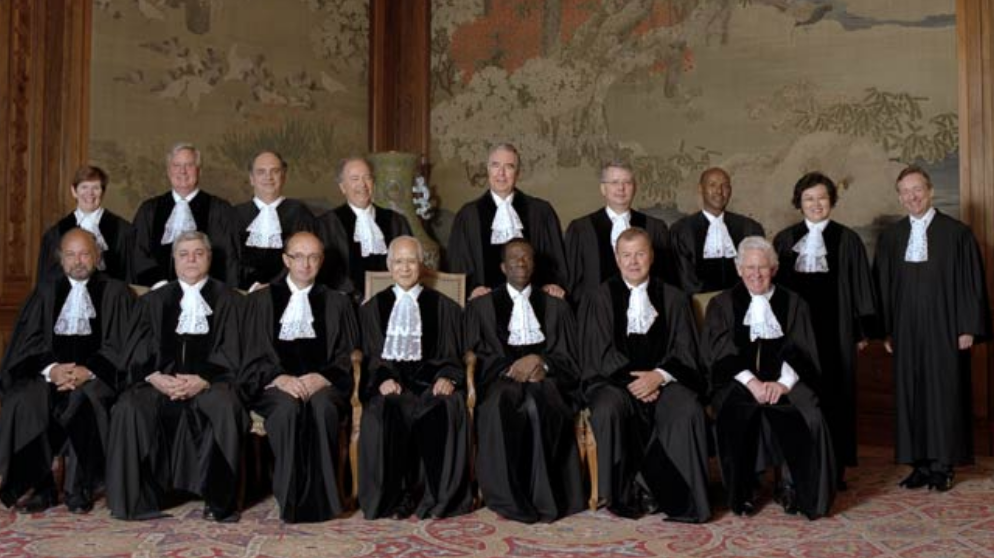 International Law and Constitutional Federalism
State of Missouri v. Holland 252 U.S. 416 (1920)
Migratory Bird Treaty between US and UK
Embedded into domestic legal order through the Migratory Board Treaty Act
Secretary of Agriculture developed regulations under the authority of the Act that imposed rules on  hunting and destroying certain bird species
State of Missouri challenged the Act and the regulations as beyond Congress’ constitutional power
It was a matter of constitutional interpretation at the time that the Commerce Clause did not extend to the regulation by Congress of animals within the territories of states (that changes after 1937 and adoption of different Constitutional interpretation standard)
State of Missouri v. Holland
Acts of Congress are the supreme law of the land only when made in pursuance of the Constitution, while treaties are declared to be so when made under the authority of the United States. 
It is open to question whether the authority of the United States means more than the formal acts prescribed to make the convention. 
We do not mean to imply that there are no qualifications to the treaty-making power, but they must be ascertained in a different way. 
It is obvious that there may be matters of the sharpest exigency for the national wellbeing that an act of Congress could not deal with, but that a treaty followed by such an act could, and it is not lightly to be assumed that, in matters requiring national action, "a power which must belong to and somewhere reside in every civilized government" is not to be found. Andrews v Andrews, 188 U.S. 14, 33. 
What was said in that case with regard to the powers of the States applies with equal force to the powers of the nation in cases where the States individually are incompetent to act. 
We are not yet discussing the particular case before us, but only are considering the validity of the test proposed. With regard to that we may add that, when we are dealing with words that also are a constituent act, like the Constitution of the United States, we must realize that they have called into life a being the development of which could not have been foreseen completely by the most gifted of its begetters. 
It was enough for them to realize or to hope that they had created an organism; it has taken a century and has cost their successors much sweat and blood to prove that they created a nation. 
The case before us must be considered in the light of our whole experience, and not merely in that of what was said a hundred years ago. The treaty in question does not contravene any prohibitory words to be found in the Constitution. 
The only question is whether it is forbidden by some invisible radiation from the general terms of the Tenth Amendment. We must consider what this country has become in deciding what that Amendment has reserved.
Here, a national interest of very nearly the first magnitude is involved. It can be protected only by national action in concert with that of another power. The subject matter is only transitorily within the State, and has no permanent habitat therein. But for the treaty and the statute, there soon might be no birds for any powers to deal with. We see nothing in the Constitution that compels the Government to sit by while a food supply is cut off and the protectors of our forests and our crops are destroyed.
Summing Up
Thanks!